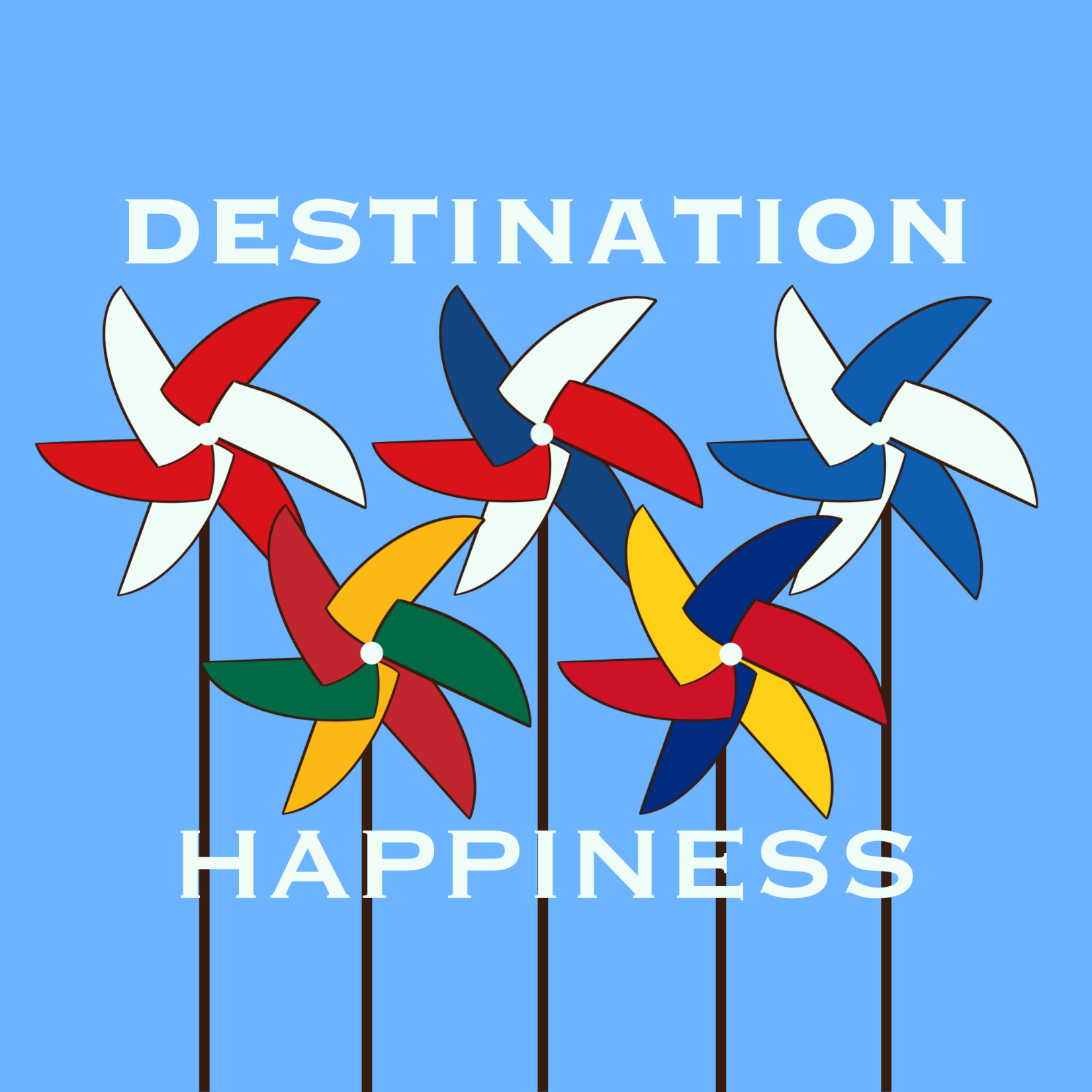 The Role of Imagesin Public Speaking Presentations
Presented by Rita Lamokovskienė
June 7, 2022
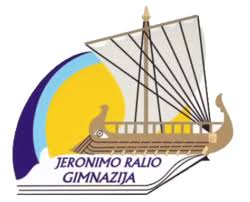 A picture is worth a thousand words.
People only tend to remember:

 10% of what they hear,

20% of what they read,

80% of what they see.
Your success in public speaking is not just your message but how well you deliver that message. 

Using imagery to create a more vivid picture of what you are saying is part of those dynamics.
You have a responsibility to make your message as interesting as possible.
Everything that you discuss needs to be memorable to your listeners.

Any topic can be made interesting if you will use imagery to describe your message.
Most people learn through visuals, perhaps even more so than through listening. 

So, a good visual aid can really help your audience understand you and remember what you said later.
Visual aids can serve as notes or reminders for the speaker. 

Having visual aids helps you remember what you want to say and keeps you from going off on tangents.
Moreover, an image makes sense to everybody despite cultural, geographical, ethnic or language differences among people.

Using visual communication would allow you to deliver the message more persuasively to the diverse audiences.
An image has a higher chance of evoking an emotional response in a person than a set of words, written or spoken.
“Seeing is believing”. 

An image, a video or a graph is not just a way to get the attention of your audience, but it is also a way to win their trust.
Visual communication is truly a powerful tool you can use when you are trying to make a point!
Explore and analyze some images together
What message do they convey?
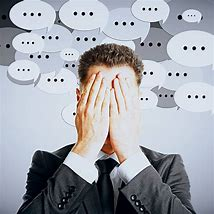 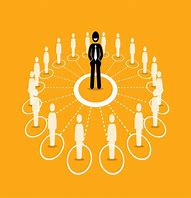 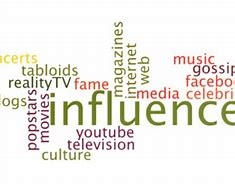 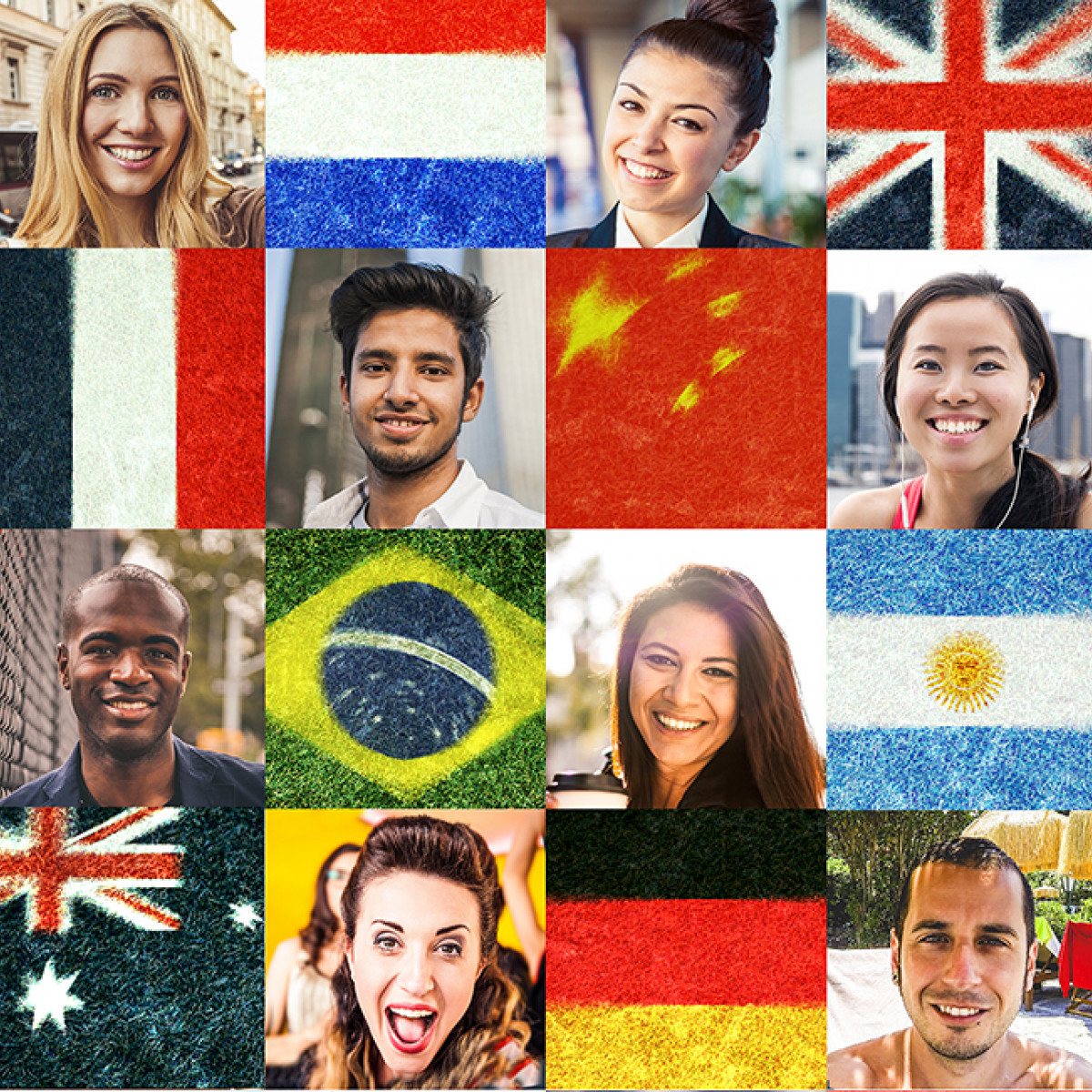 Sources:
***The Value of Imagery in Public Speaking (selfgrowth.com)

Visual Aids in Public Speaking: Importance, Purpose, and Audience Considerations - Video & Lesson Transcript | Study.com

5 Amazing Advantages of Visual Communication You Can't Ignore - Creately Blog